Projekt do sterowania Światłem
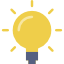 Adrian Wolf
Języki programowania
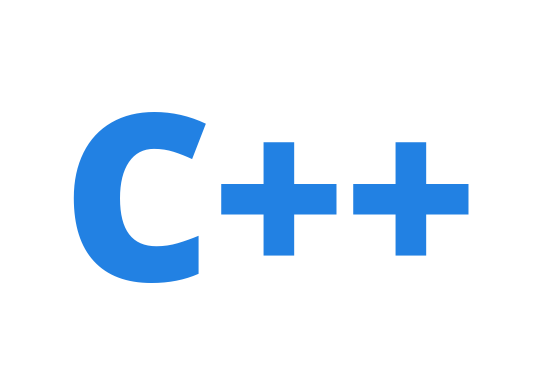 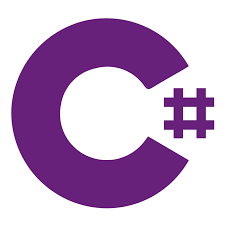 Do czego ma to służyć ?
Rozpoznawanie ludzi na obrazie przesyłanym przez kamerę 
W momencie wykrycia człowieka zapalenie światła
Przykład rozpoznawania na zdjęciu
Wygląd programu
Włączenie automatu
Możliwość ustawienia portu COM
Okno odbioru danych
Przetestowania połączenia
Komunikaty programu
Schemat
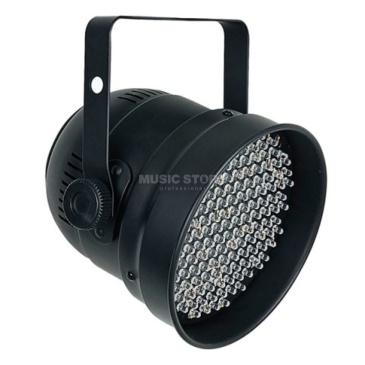 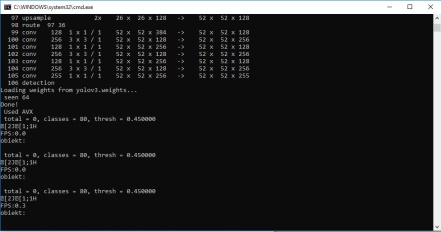 Person
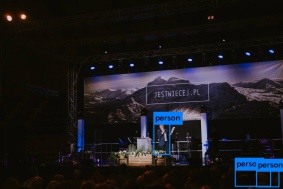 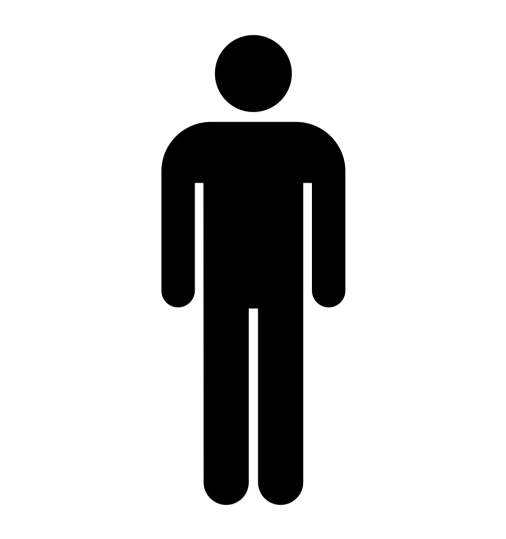 Rozpoznawanie
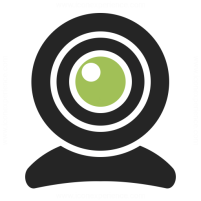 DMX 512
TCP/IP
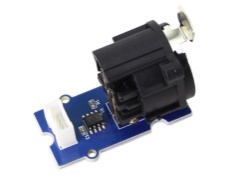 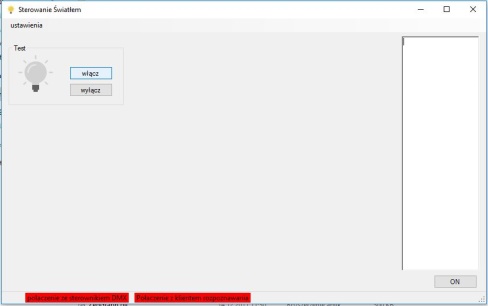 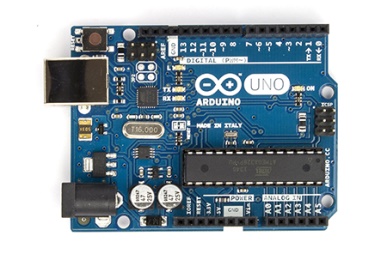 COM
Możliwości rozbudowy:
Rozbudowanie edycji aplikacji poprzez(wybranie urządzeń do sterowania, wybranie obszaru na kamerze)
Dodanie możliwości śledzenia tylko jednego człowieka
Zoptymalizowanie kodu
Prezentacja działania mojego programu